Google Scholar and Scopus
Jason Coleman (coleman@ksu.edu)
October 7, 2024
Presenter’s Contact Information
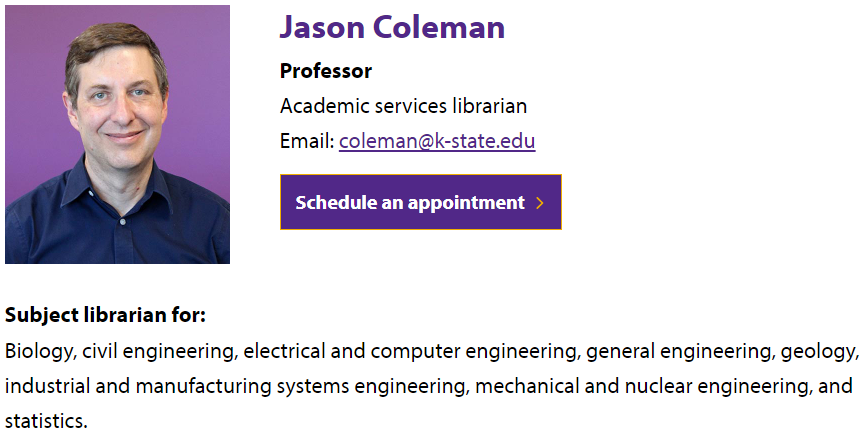 https://lib.k-state.edu/about/our-people/jason-coleman/
Size:  

Unknown, but likely over 400 million records

Content:

journal and conference papers 
theses and dissertations 
academic books 
pre-prints
abstracts 
technical reports 
court opinions 
patents
miscellaneous (e.g., PowerPoints, posters)

Where Does the Information Come From?

Crawling institutional repositories
Crawling journal websites
Receiving information from publishers
Overview
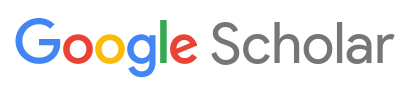 https://scholar.google.com/intl/en/scholar/help.html
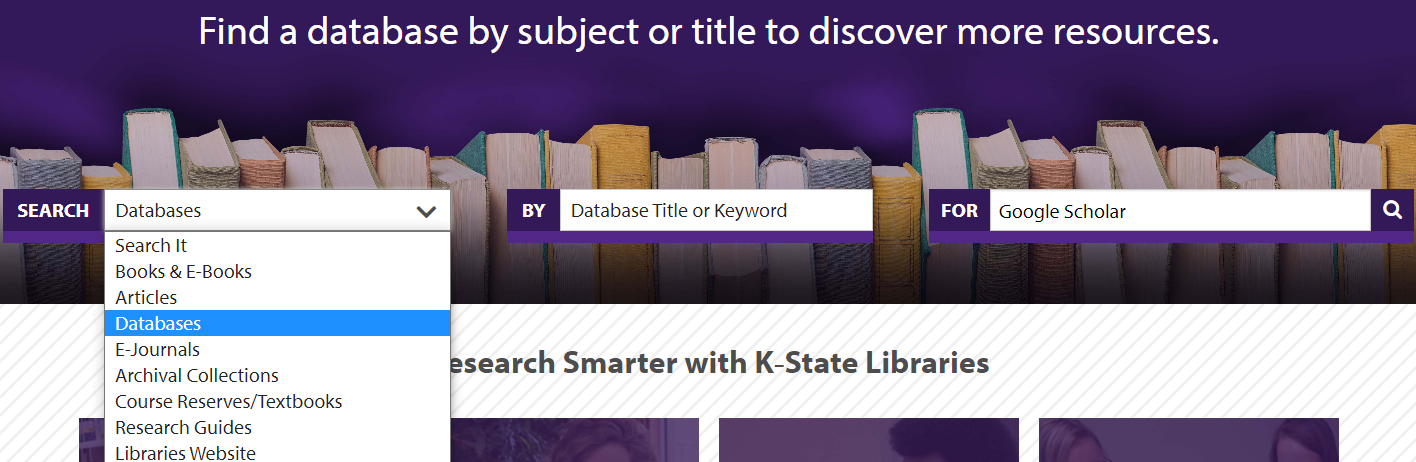 Access

Via Databases List
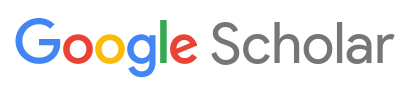 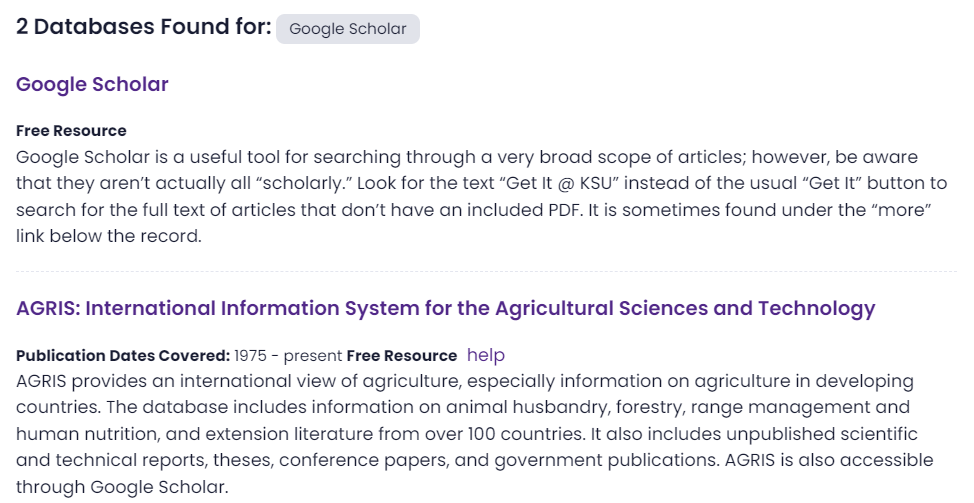 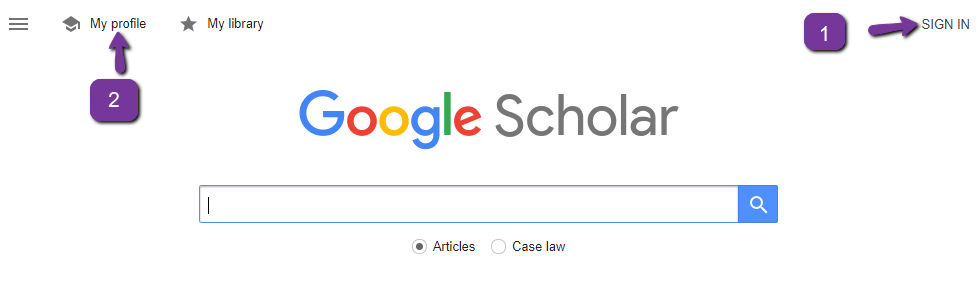 Account

Profile
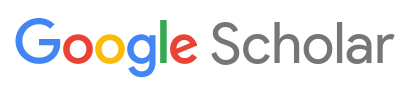 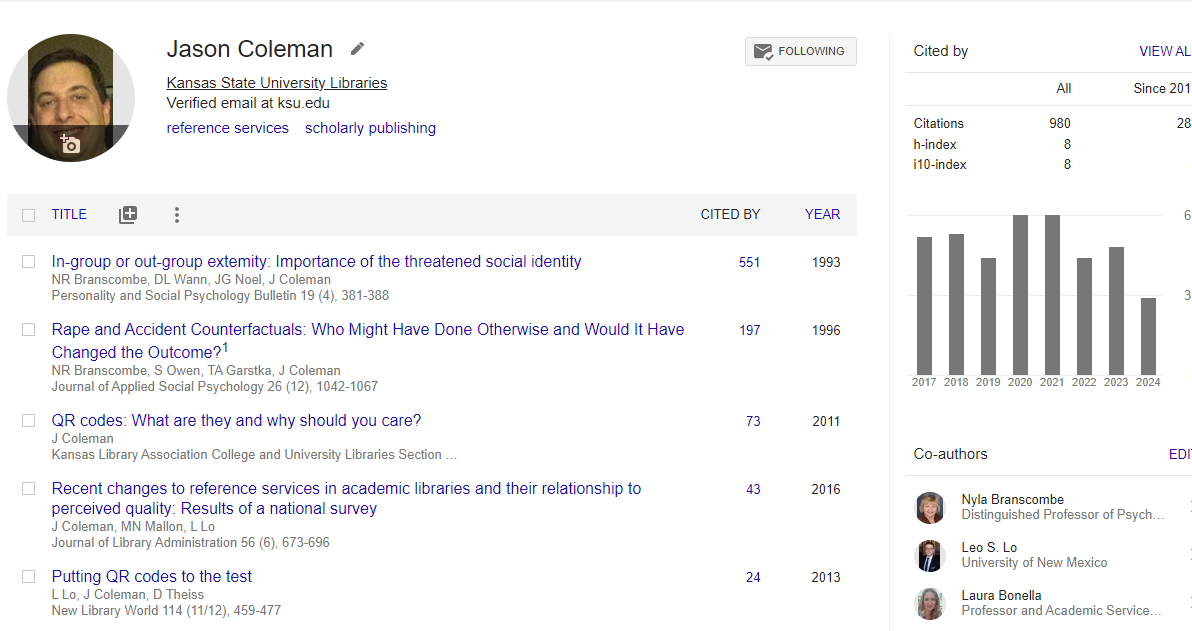 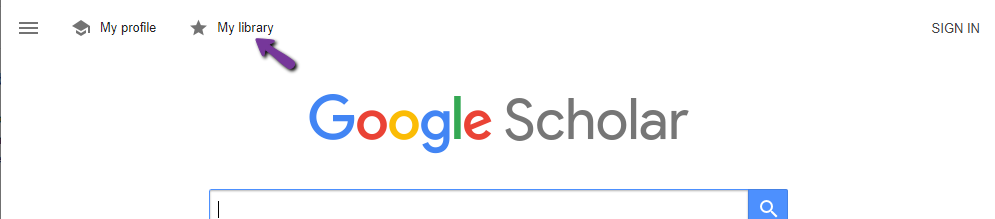 Account

My Library
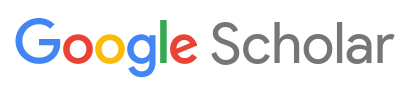 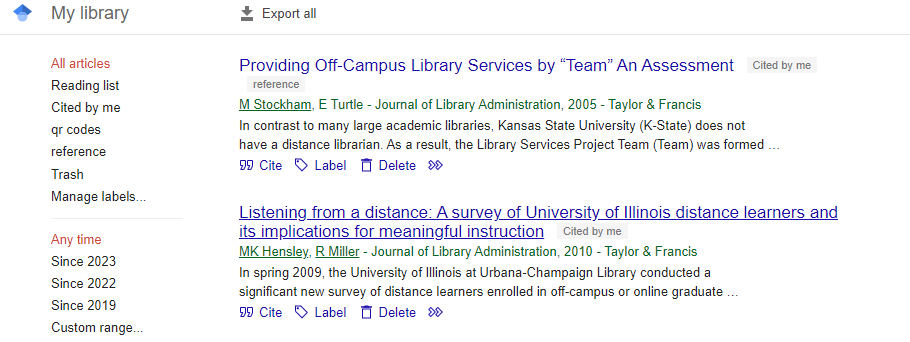 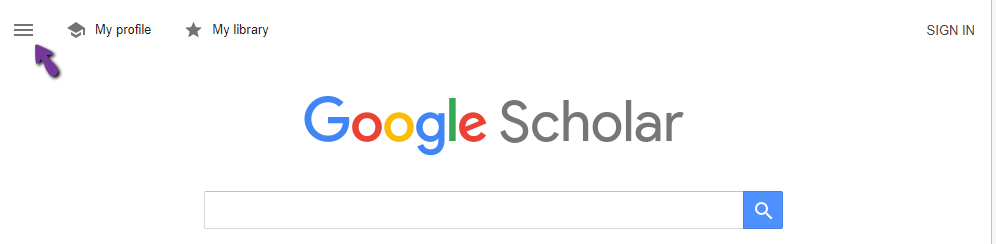 Account

Search Alerts
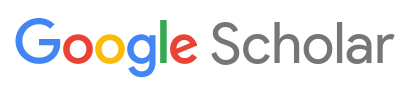 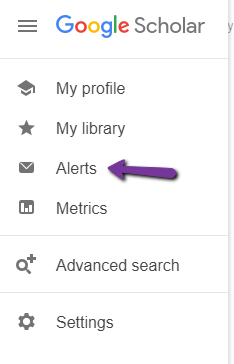 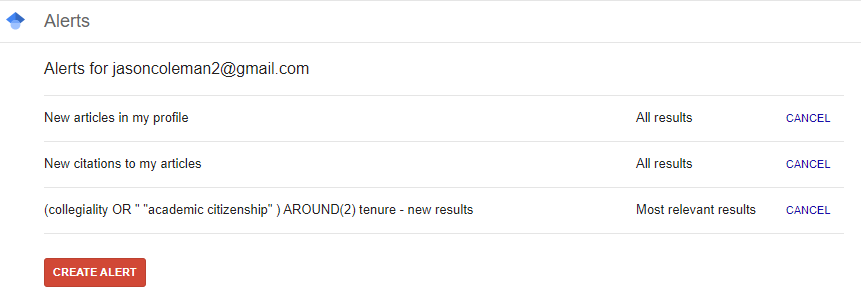 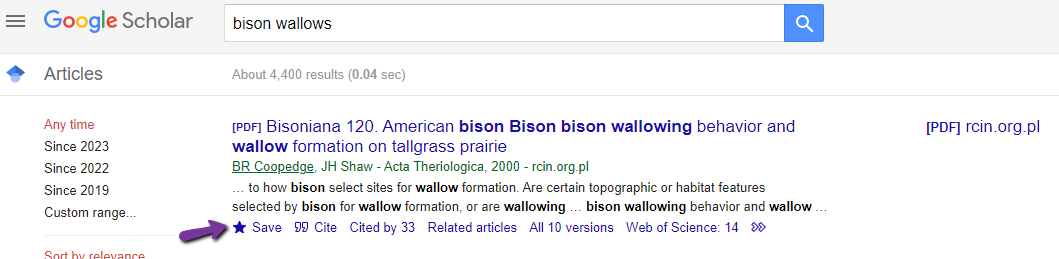 Results

Save to My Library
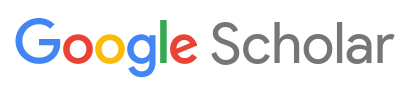 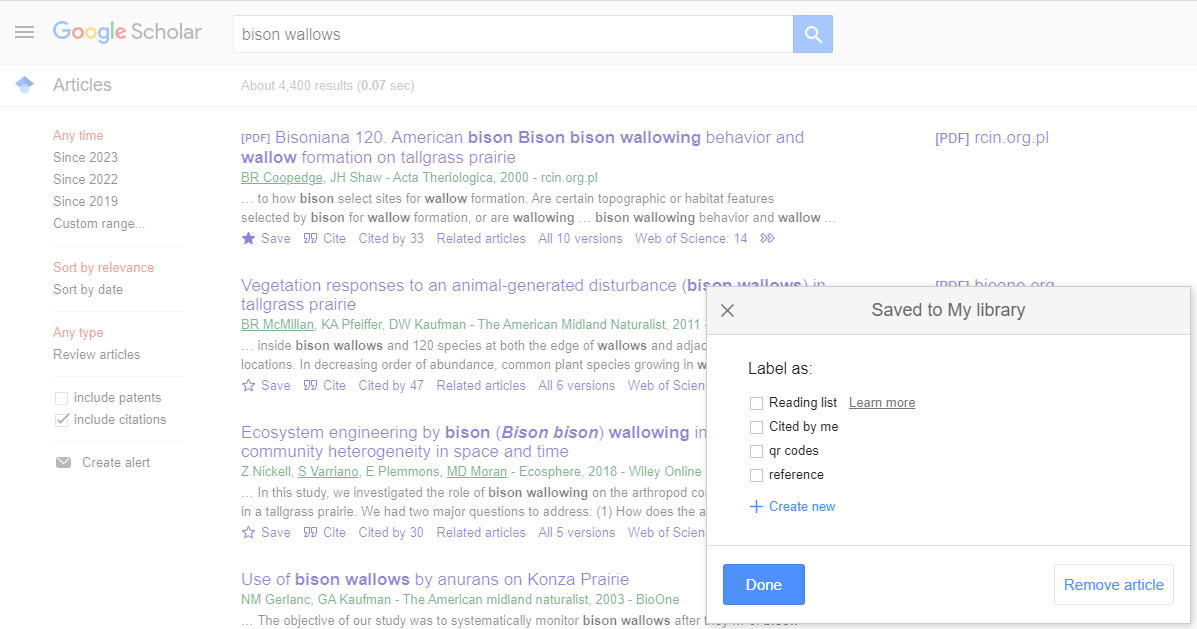 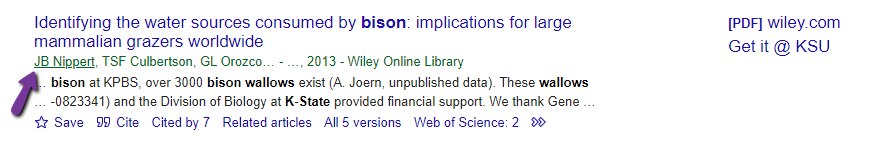 Results

View Author Profile
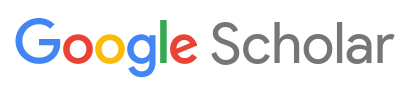 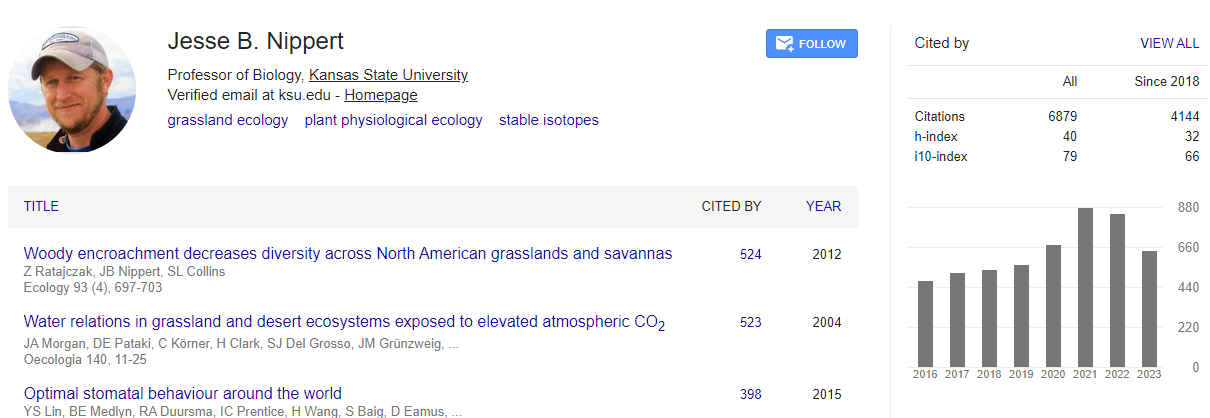 Results

Follow Author
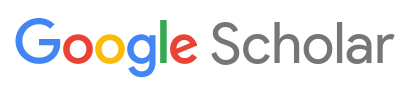 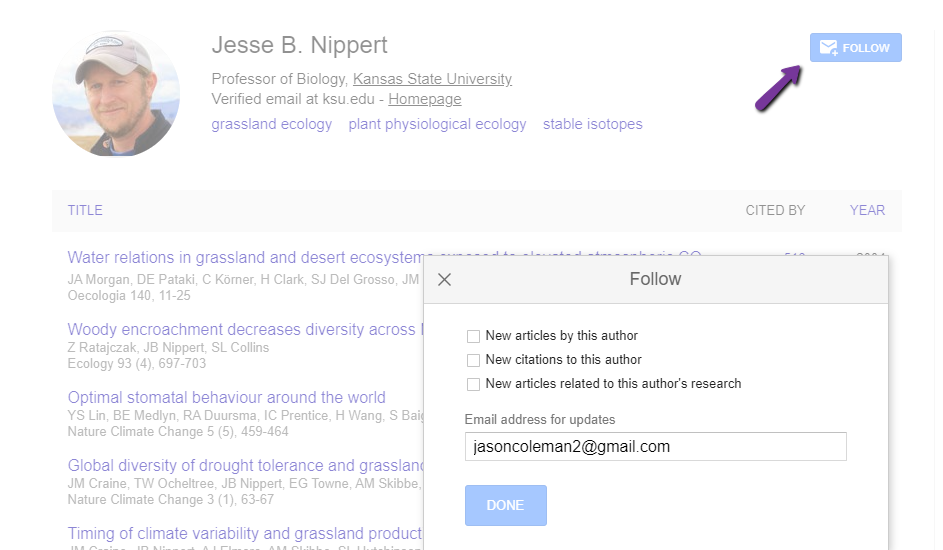 Results

Full Text Links
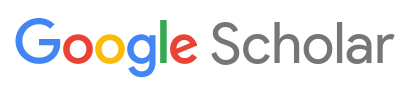 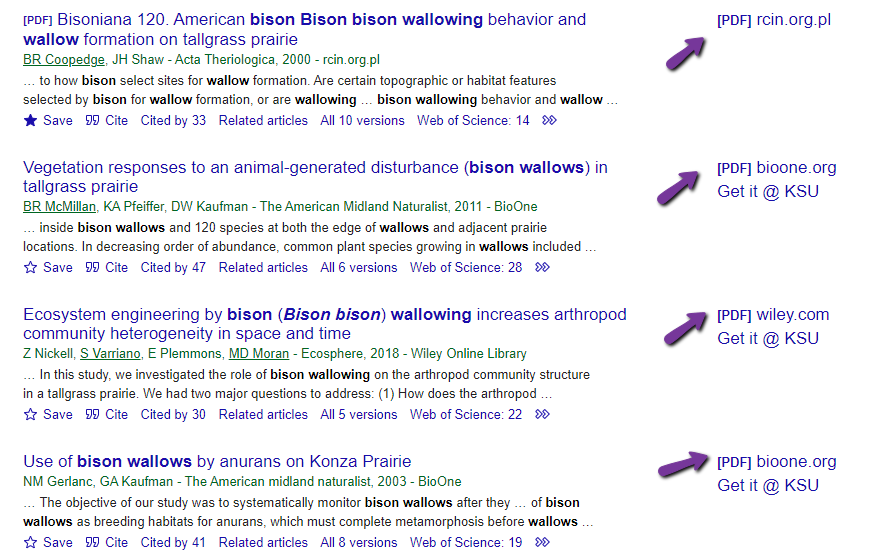 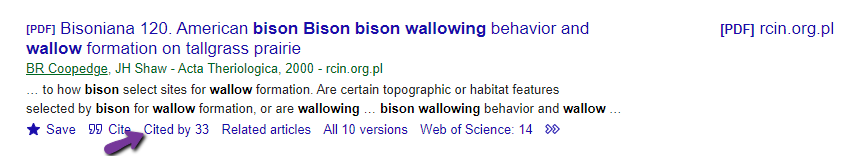 Results

Citing Articles
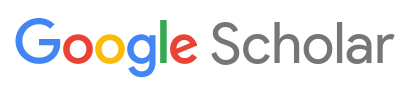 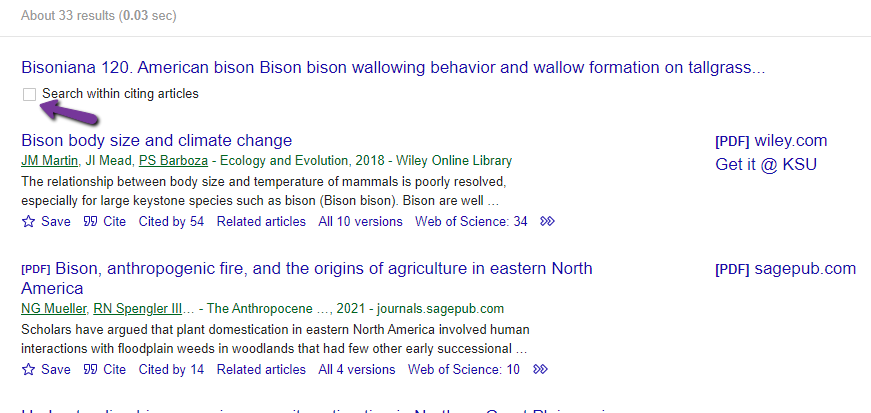 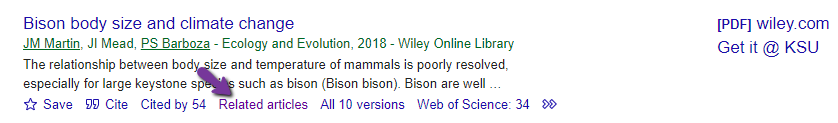 Results

Related Articles
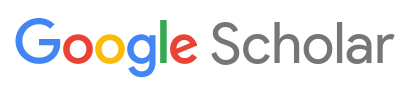 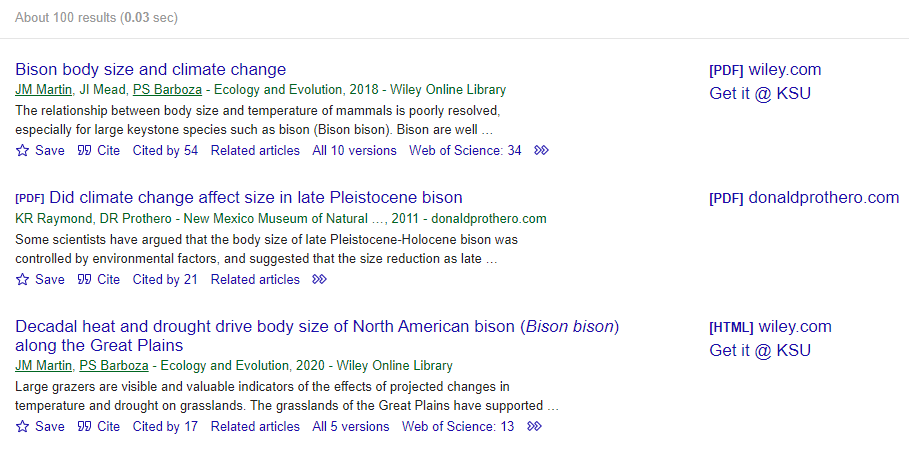 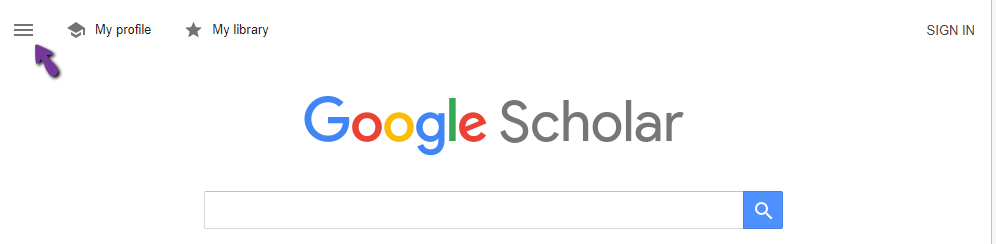 Results

Getting “Get @ KSU” to appear
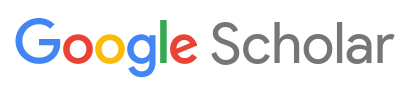 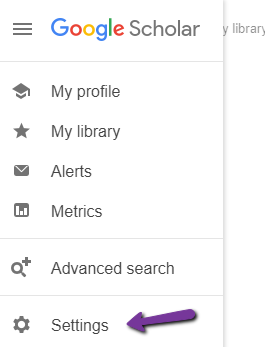 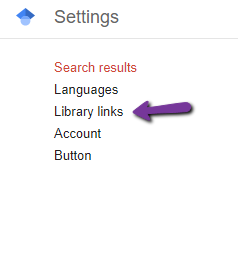 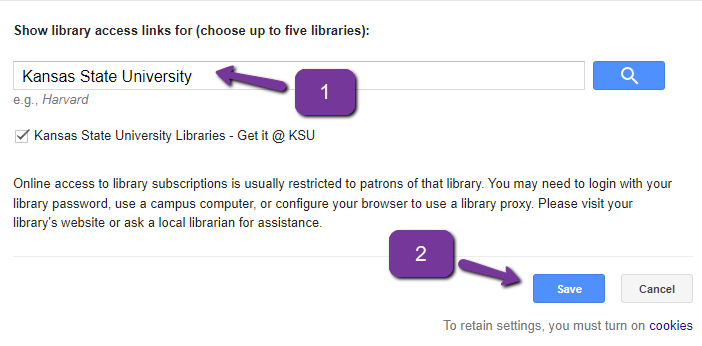 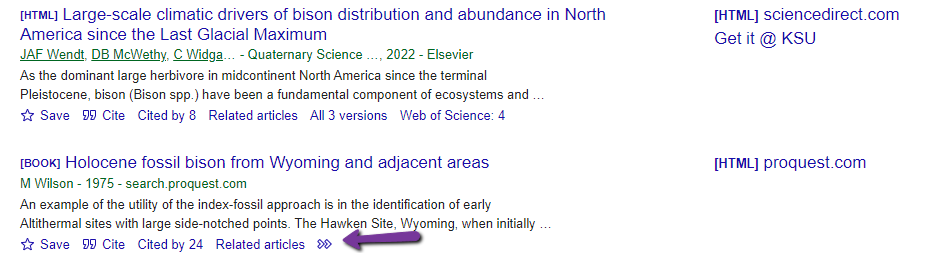 Results

Getting “Get it @ KSU” to appear
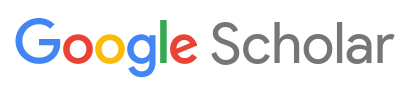 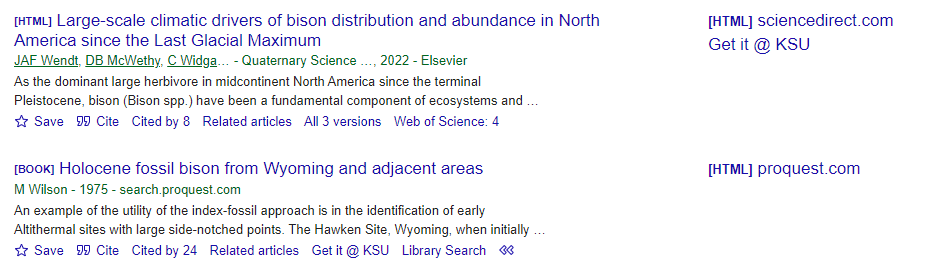 Search Strategy
Identify keywords for your topic

	Example:  Methods cats use to communicate displeasure to humans

For each keyword develop a list of related terms – e.g., synonyms, broader terms, narrower terms. Link them together with OR.

	Example: cats OR felines OR felis catus

Place phrases inside quotation marks

	Example: cats OR felines OR “felis catus”

4. Group concepts inside parentheses and place AND between parentheses

	Example: (cats OR felines OR “felis catus”) AND (methods OR techniques OR strategies OR mechanisms) 	AND (displeasure OR upset OR anger OR annoyance)
Proximity Searching
displeased cats

	Returns results where both words are present. They can be any distance apart.

“displeased cats”

	Returns results where both words are present with no spaces between them in the same order.

displeased w/3 cats

	Returns results where both words are present. They must be within three words of one another in either 	order. Numbers other than 3 can be used.
Proximity Searching
Syntax varies from database to database

	Google Scholar: AROUND(x)

	Scopus: w/# (either order);  pre/# (specified order)

	Web of Science: NEAR/#

	ProQuest: n/# (either order); p/# (specified order)
Wildcards
Match any number of characters

	Google Scholar: can’t be done

	Scopus: *   

		Example: displeas* matches displeased OR displeasure OR displeasing etc…
		Example: *please matches displease OR unpleased etc…

Match one character

	Google Scholar: can’t be done

	Scopus: ?   

		Example: jo?n matches john OR joan
What is a Record?
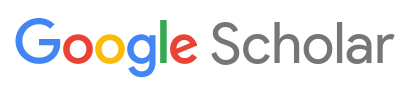 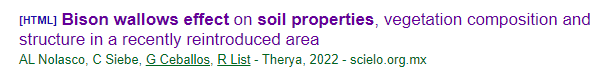 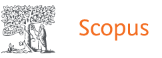 What is a Record?
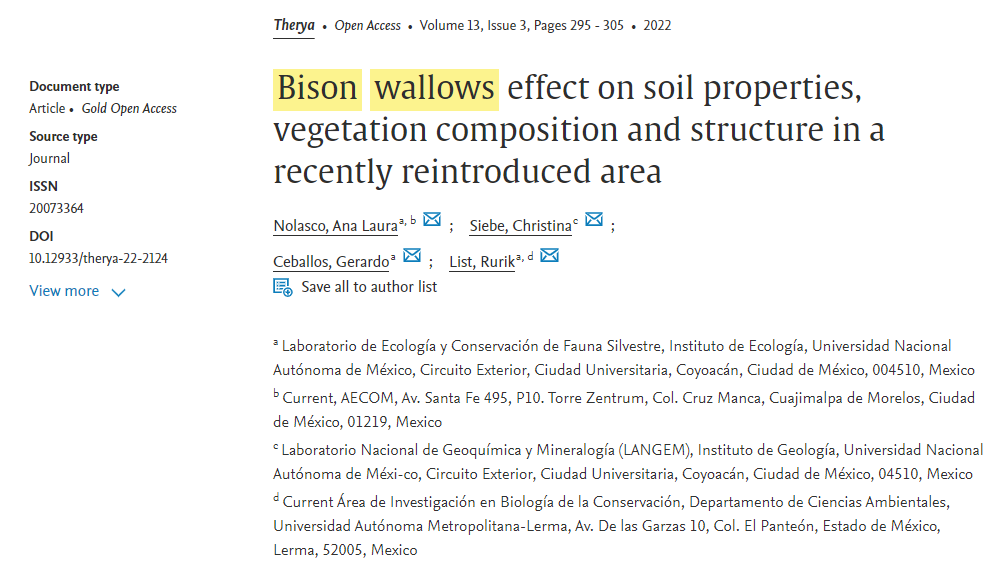 What is a Record?
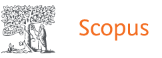 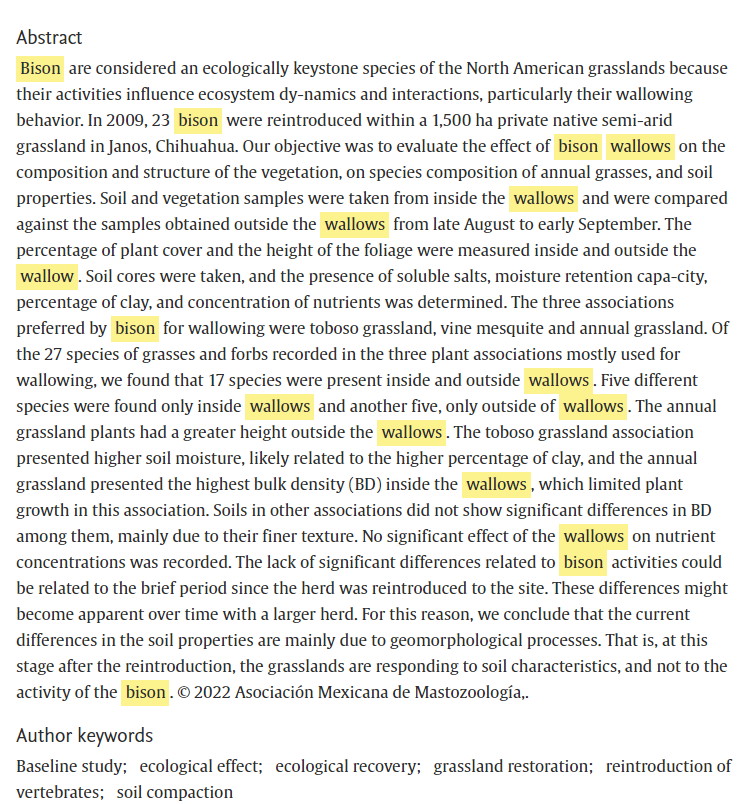 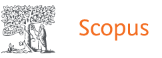 What is a Record?
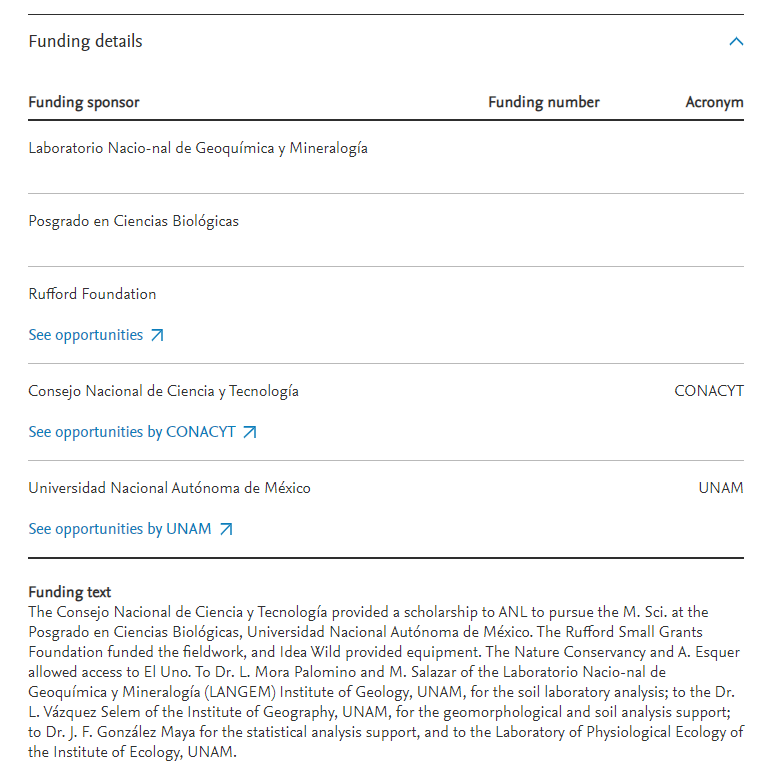 Field Searching
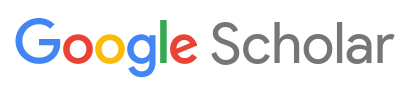 When no field is specified, you are searching all fields as well as the full text

intitle:   requires the word or phrase to be in the title

	intitle:bison wallows
	intitle:”bison wallows”

allintitle: requires all the words to be in the title

	allintitle:bison wallows 

source: requires the word or phrase to be in the name of the source

	source:nature

author: requires the word or phrase to be in the author field

	author:coleman
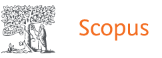 Field Searching
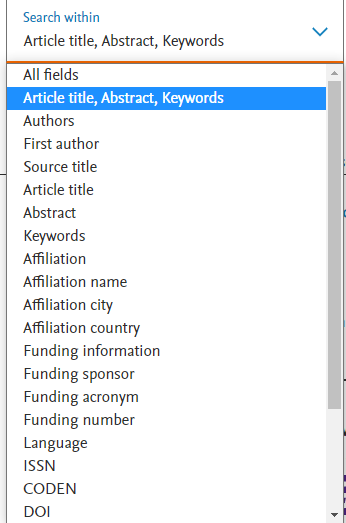 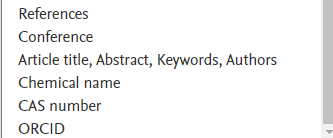 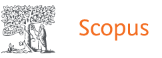 Combining Strategies
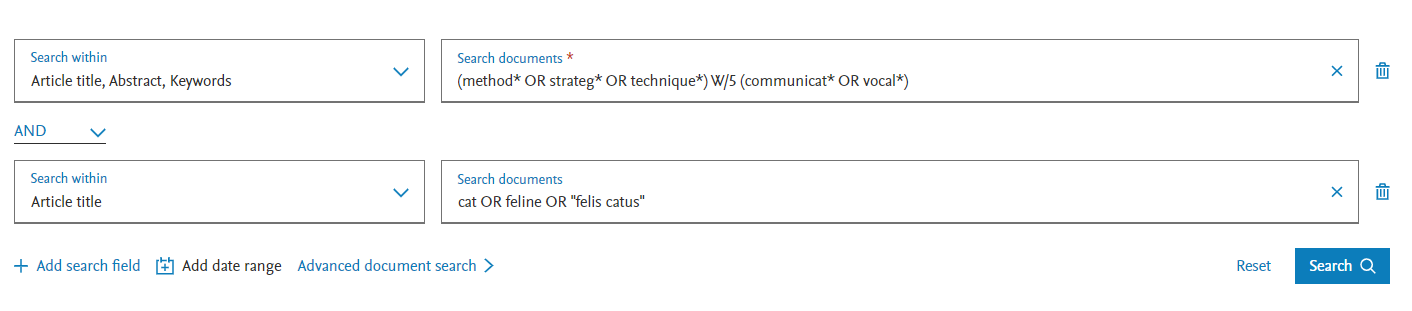 Size:  

97+ million documents

Content:

journal and conference papers 
academic books 
preprints

Where Does the Information Come From?

Journals and books that meet Scopus’s inclusion criteria
Overview
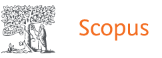 Inclusion Criteria
Overview
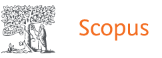 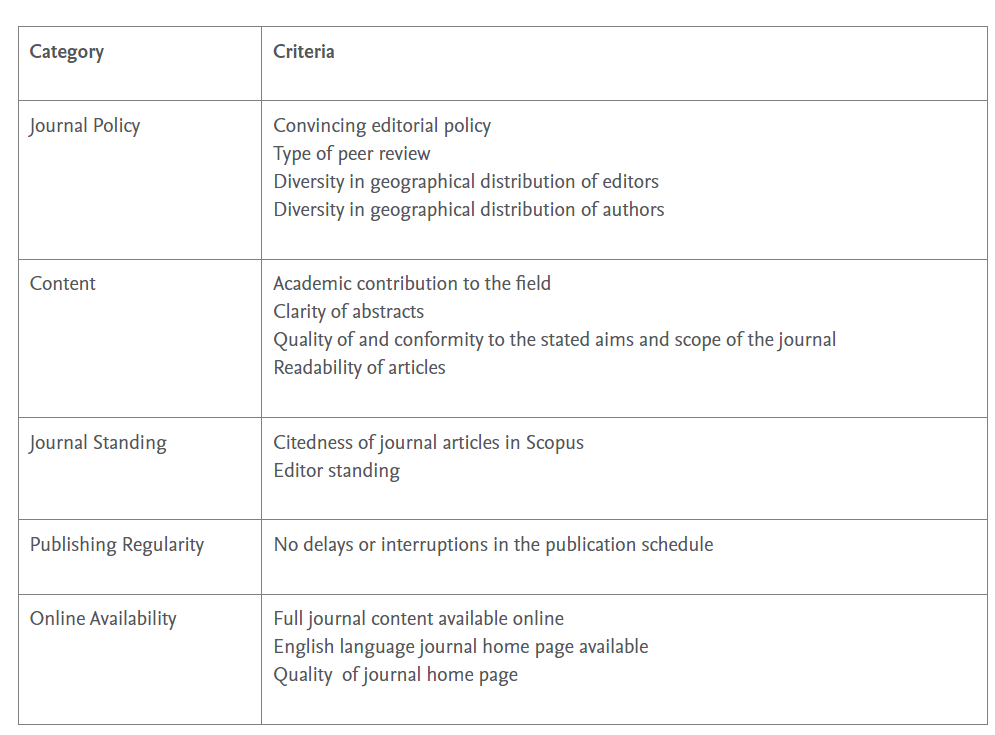 https://www.elsevier.com/solutions/scopus/how-scopus-works/content/content-policy-and-selection
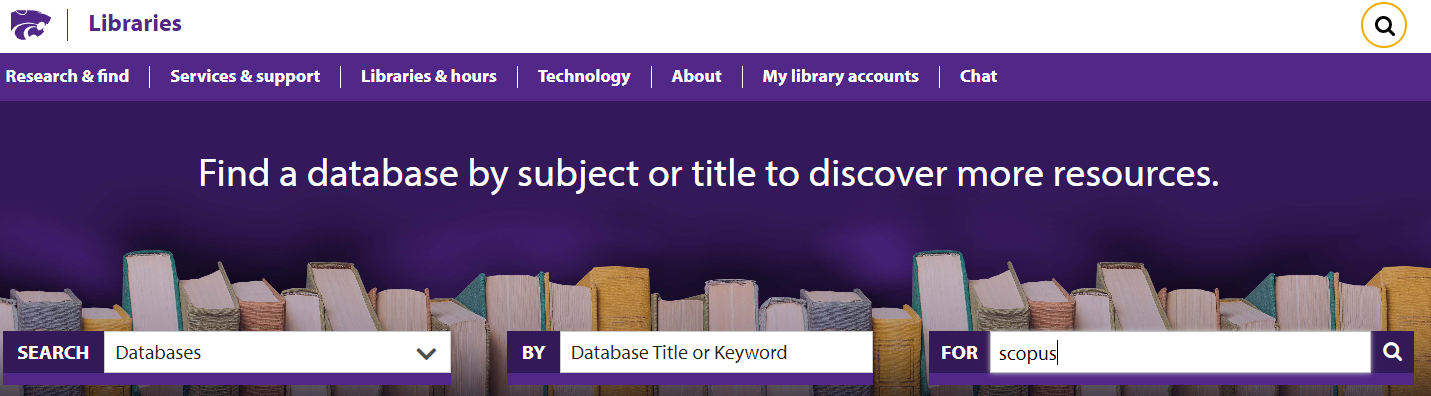 Access

Via Databases List
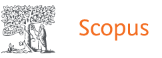 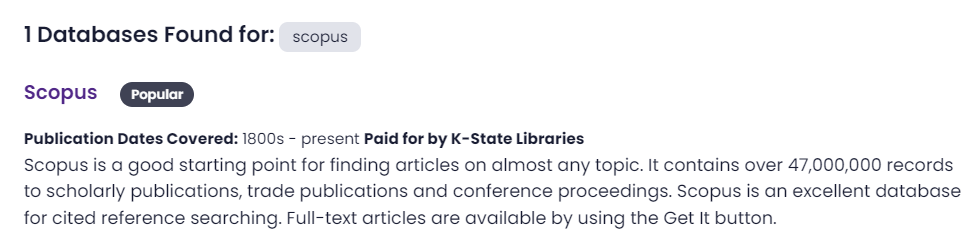 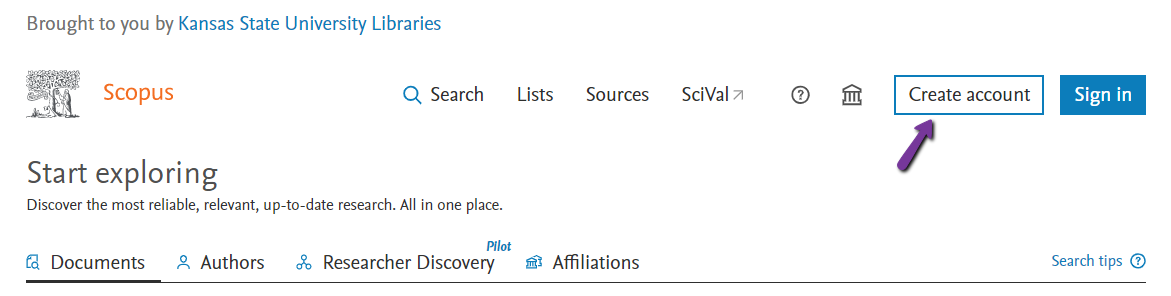 Account
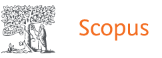 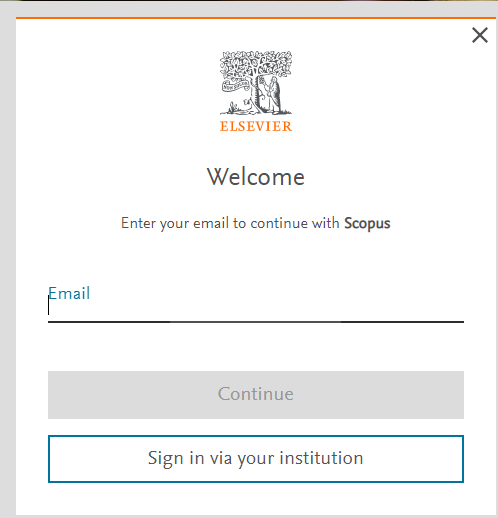 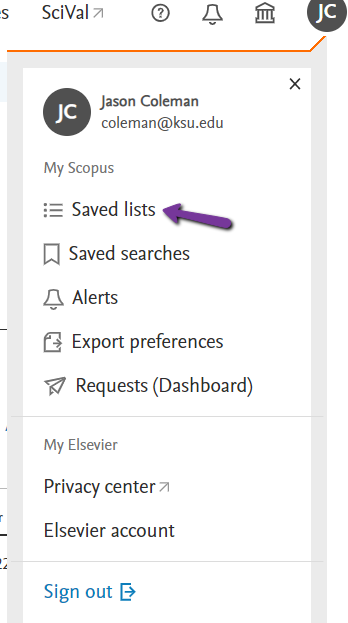 Account

Saved Lists
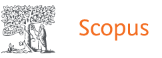 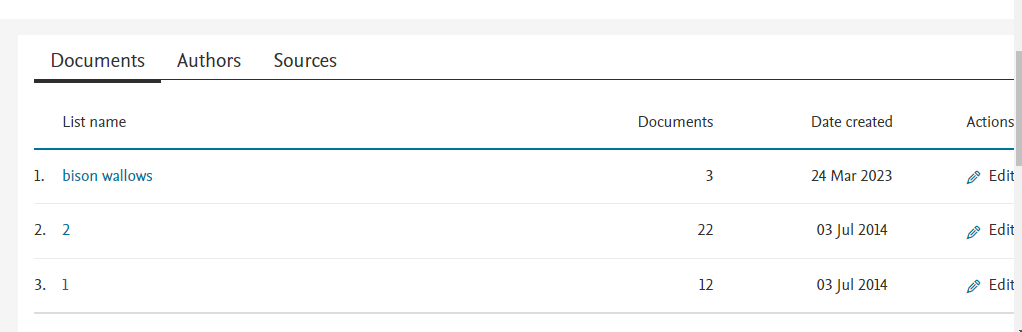 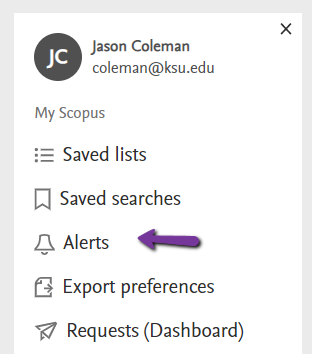 Account

Search Alerts
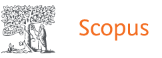 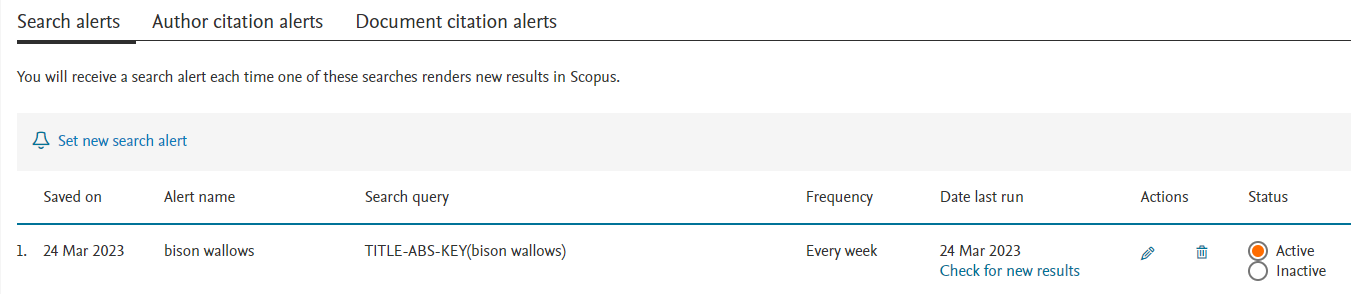 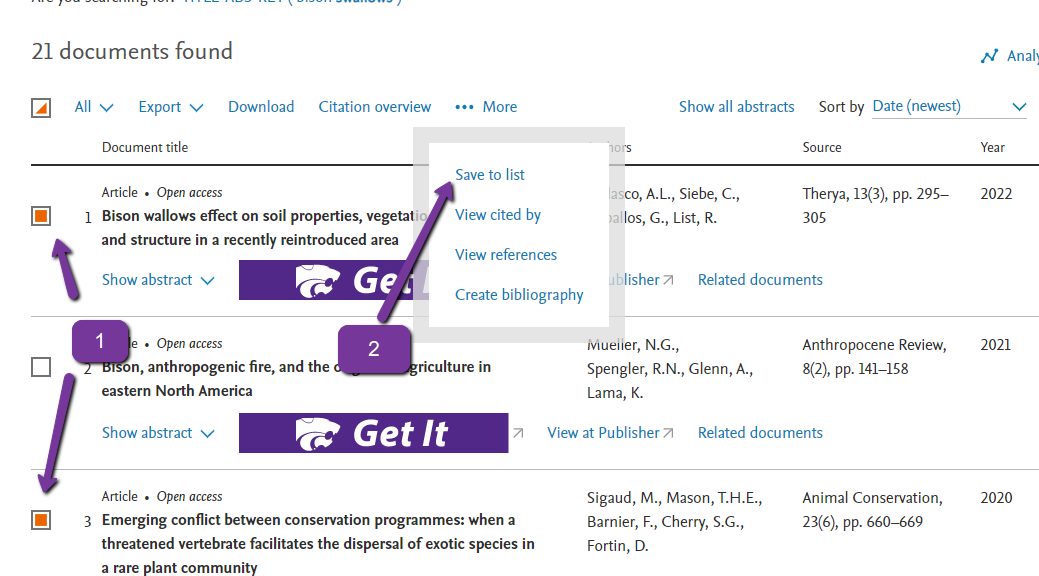 Results

Save Documents to List
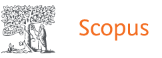 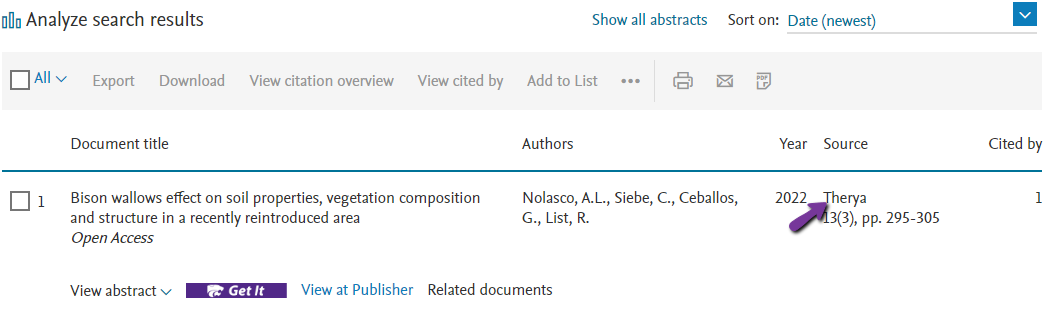 Results

Save Source to List
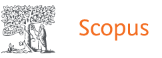 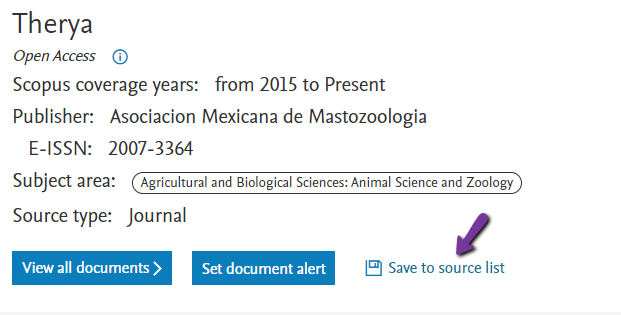 Results

Save Author to List
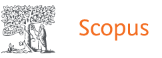 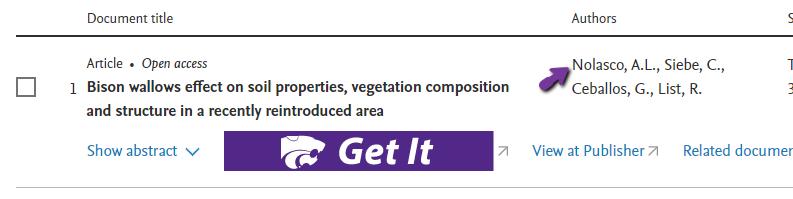 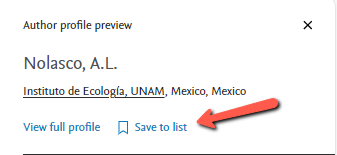 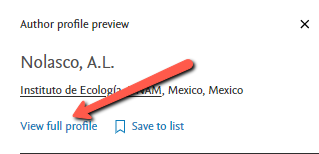 Results

Set author citation alert
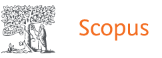 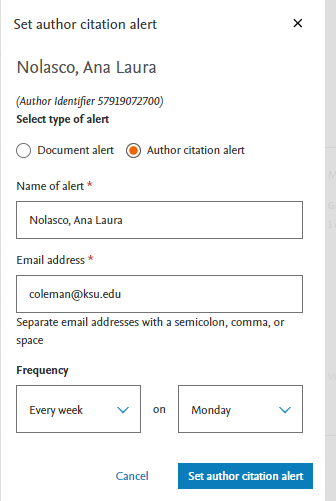 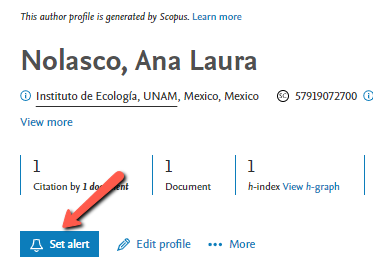 Results

Set document citation alert
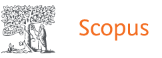 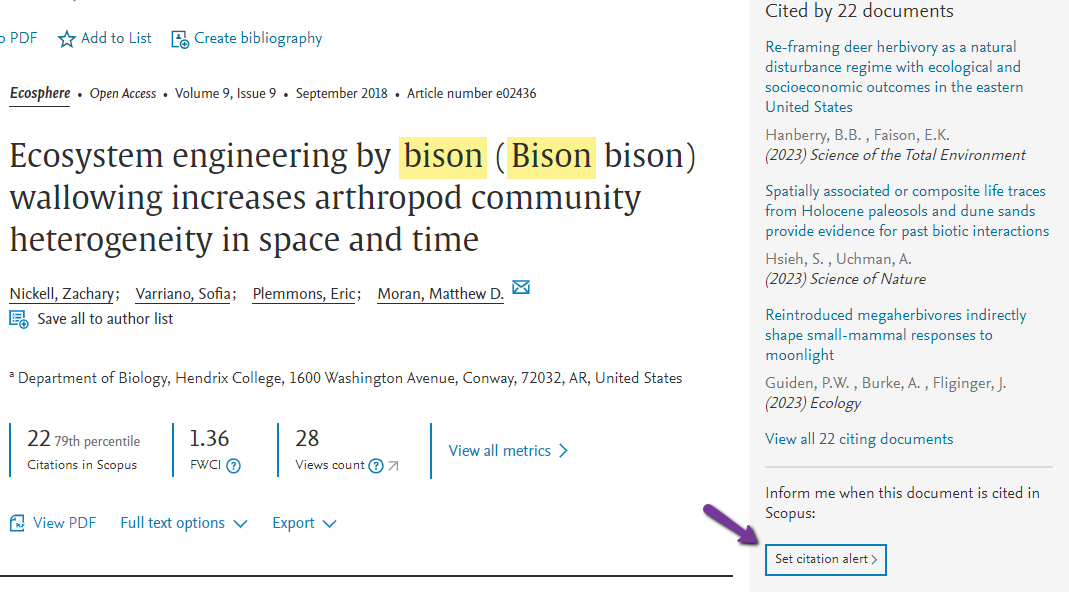 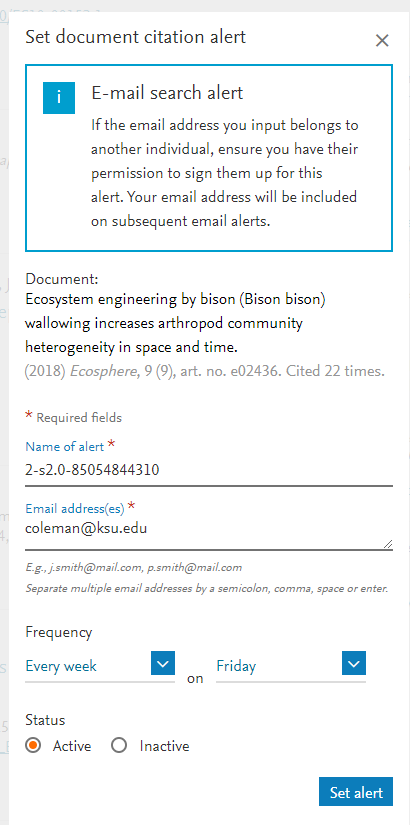 Results

Set document citation alert
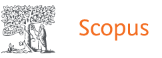 Results

Set search alert
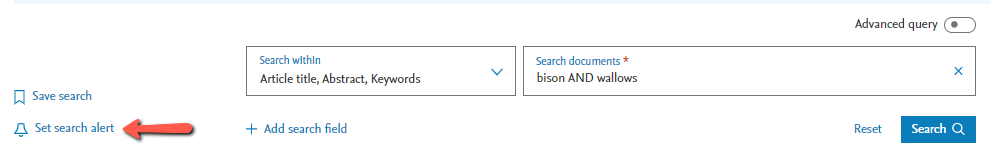 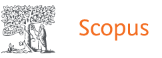 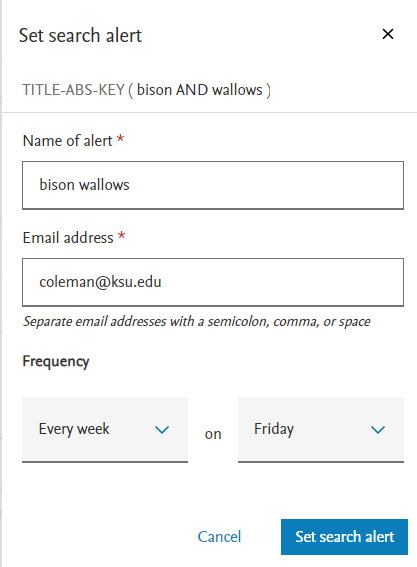 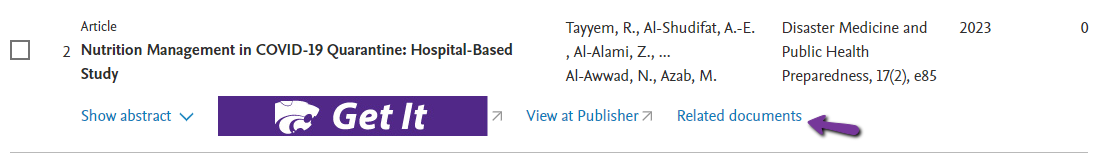 Results

Related Documents
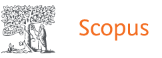 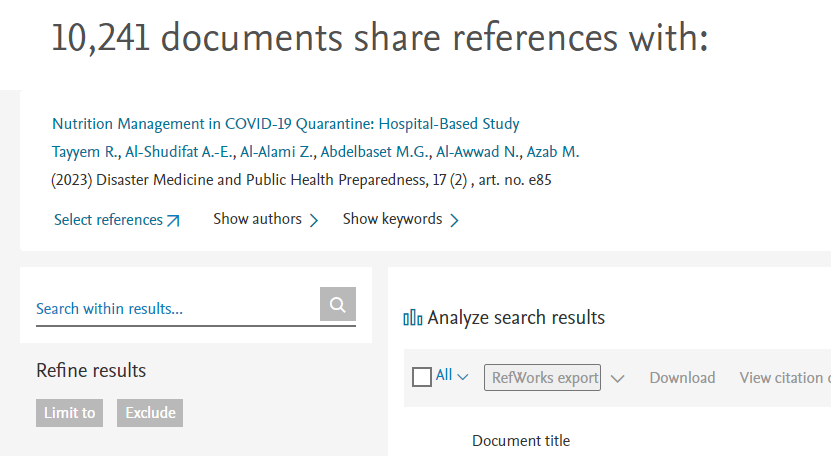 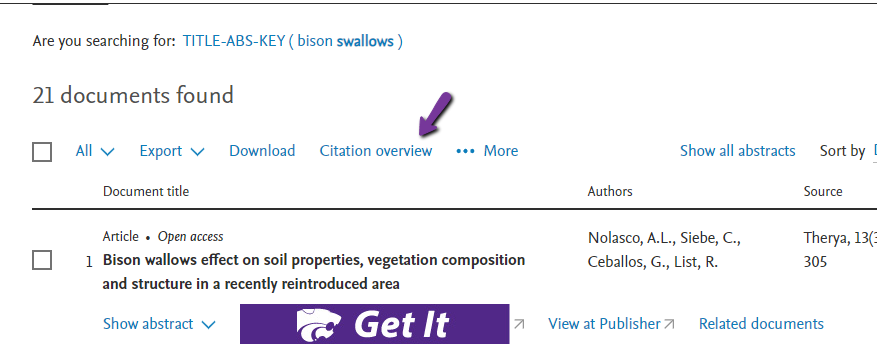 Results

Citation Overviews
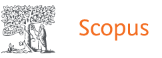 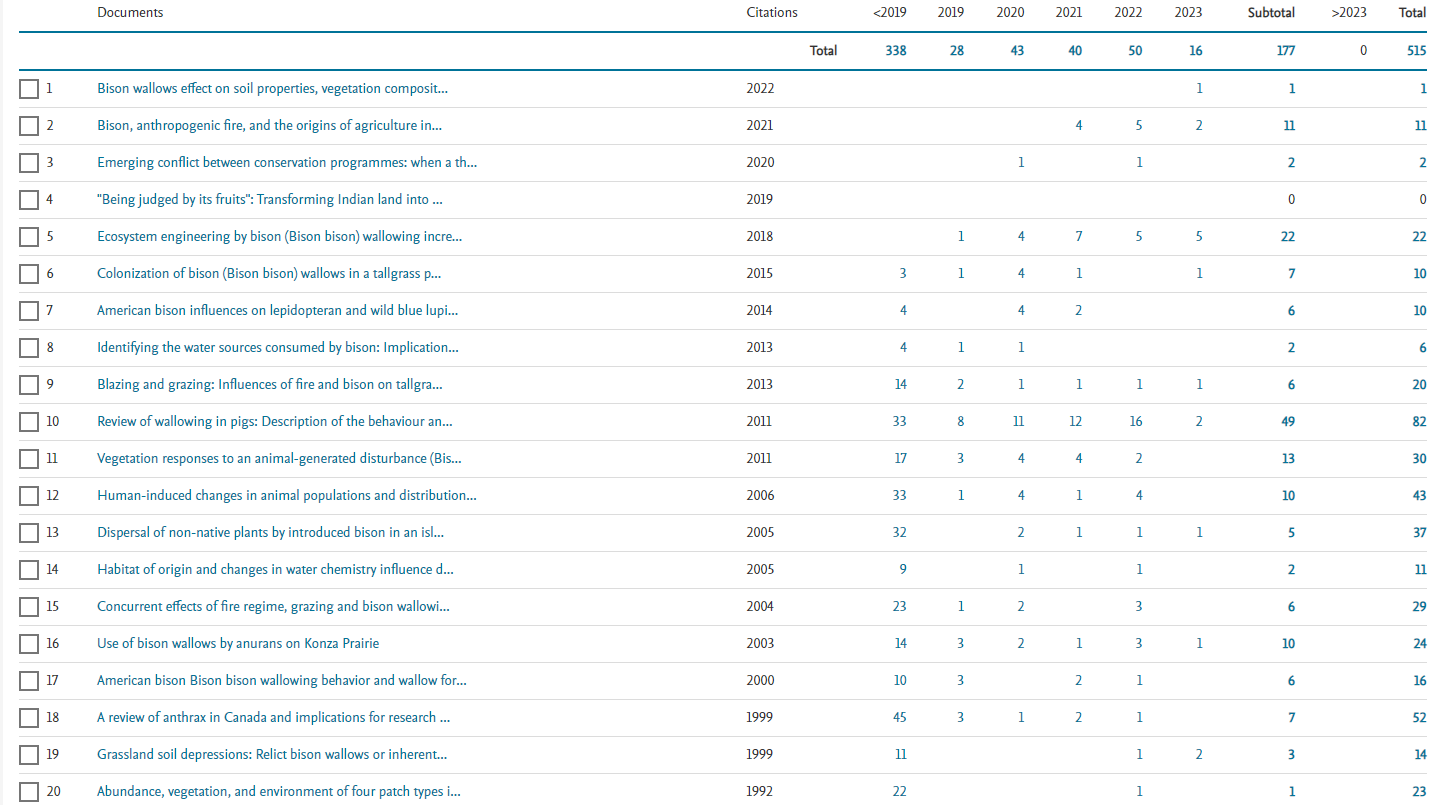 Results

Analyze Search Results
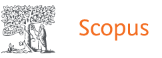 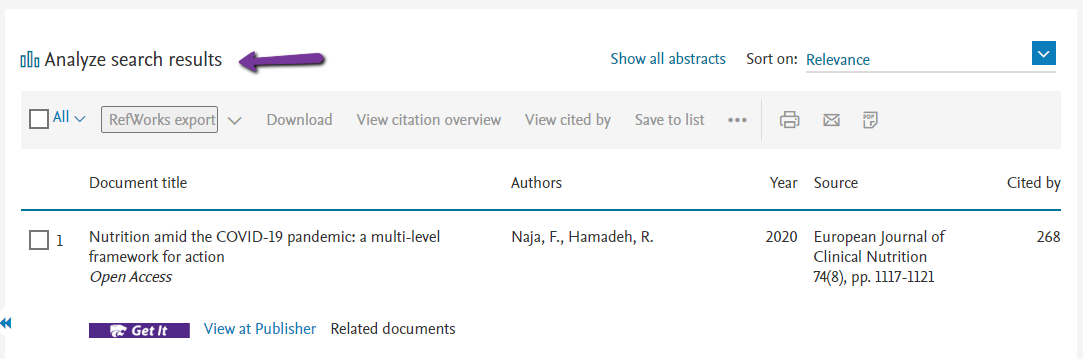 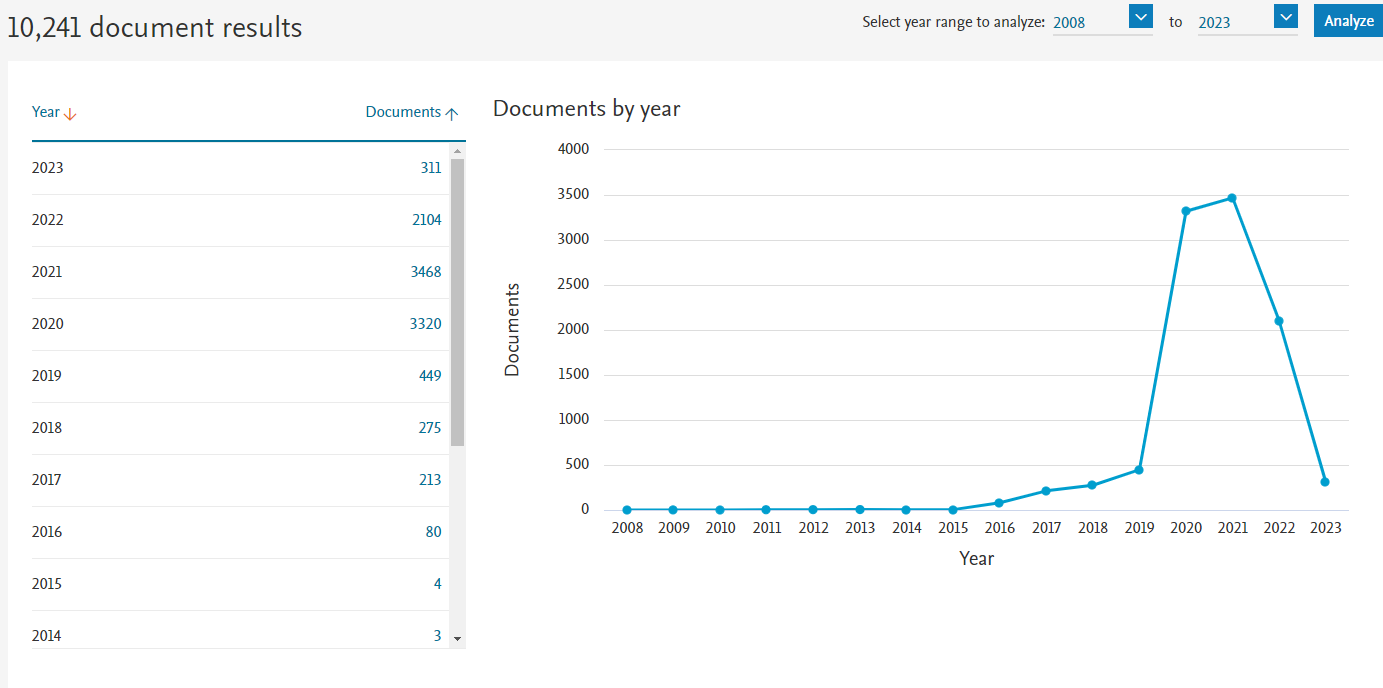 Results

Analyze Search Results
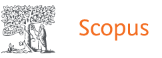 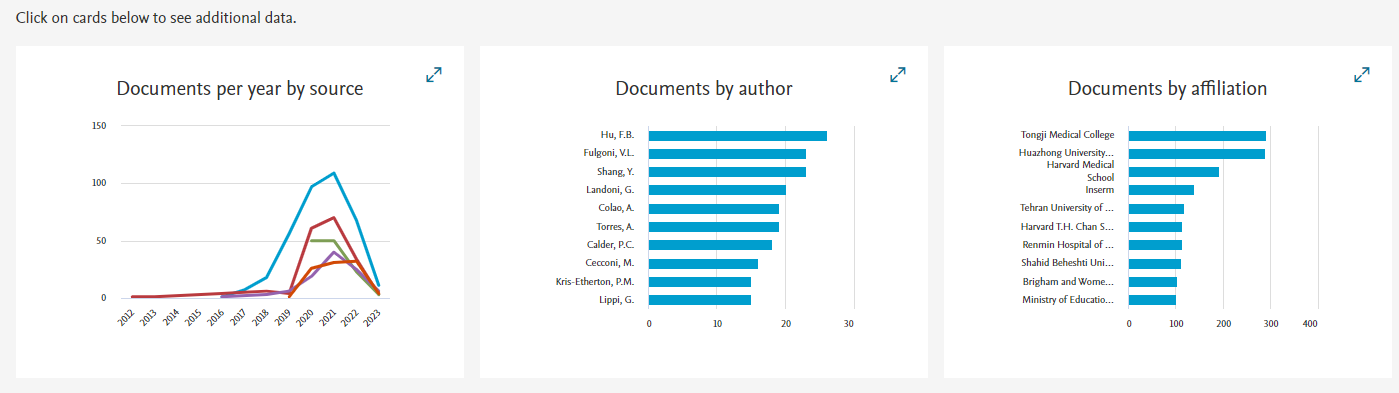 Results

Analyze Search Results
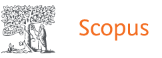 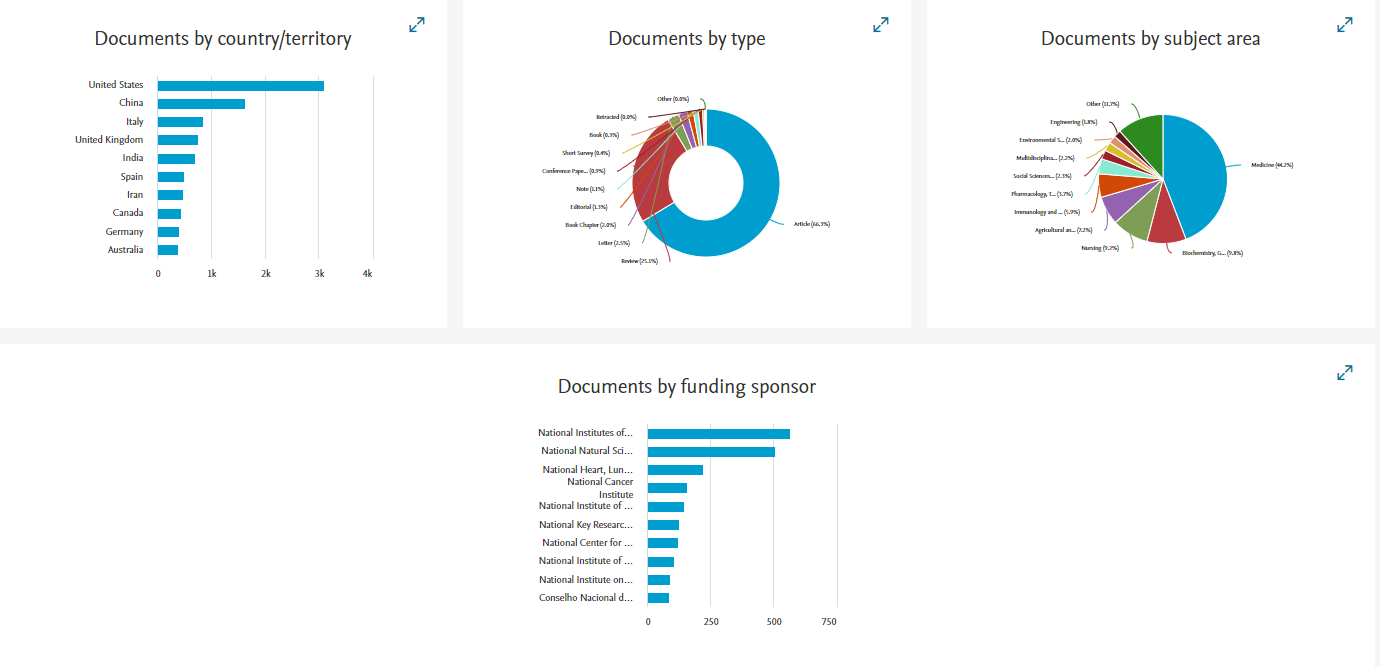 Results

Analyze Search Results

Documents by Subject Area
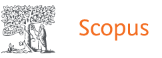 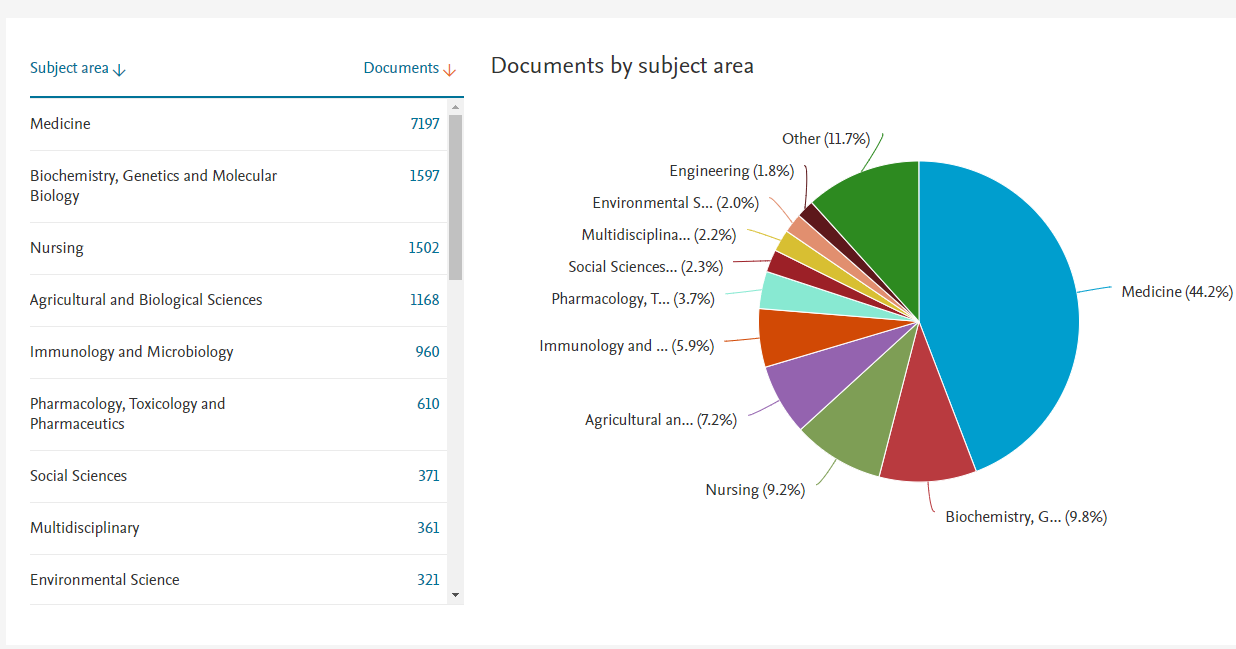 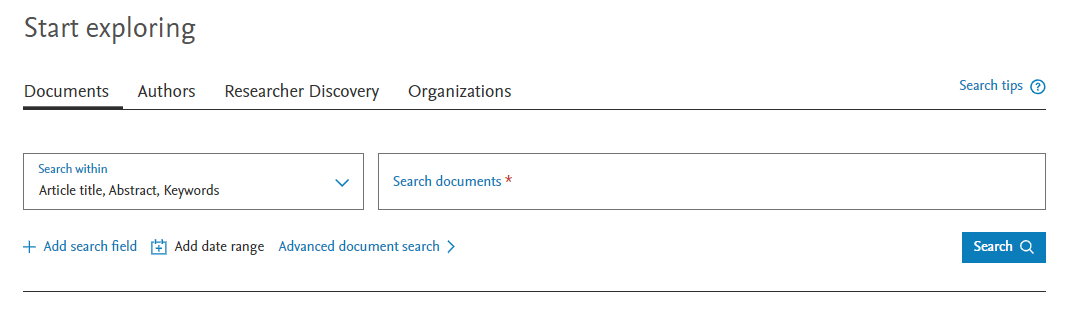 Organizations
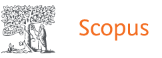 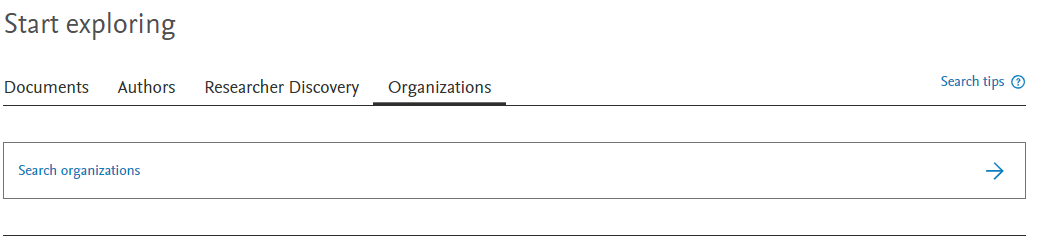 Organizations
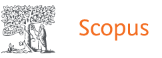 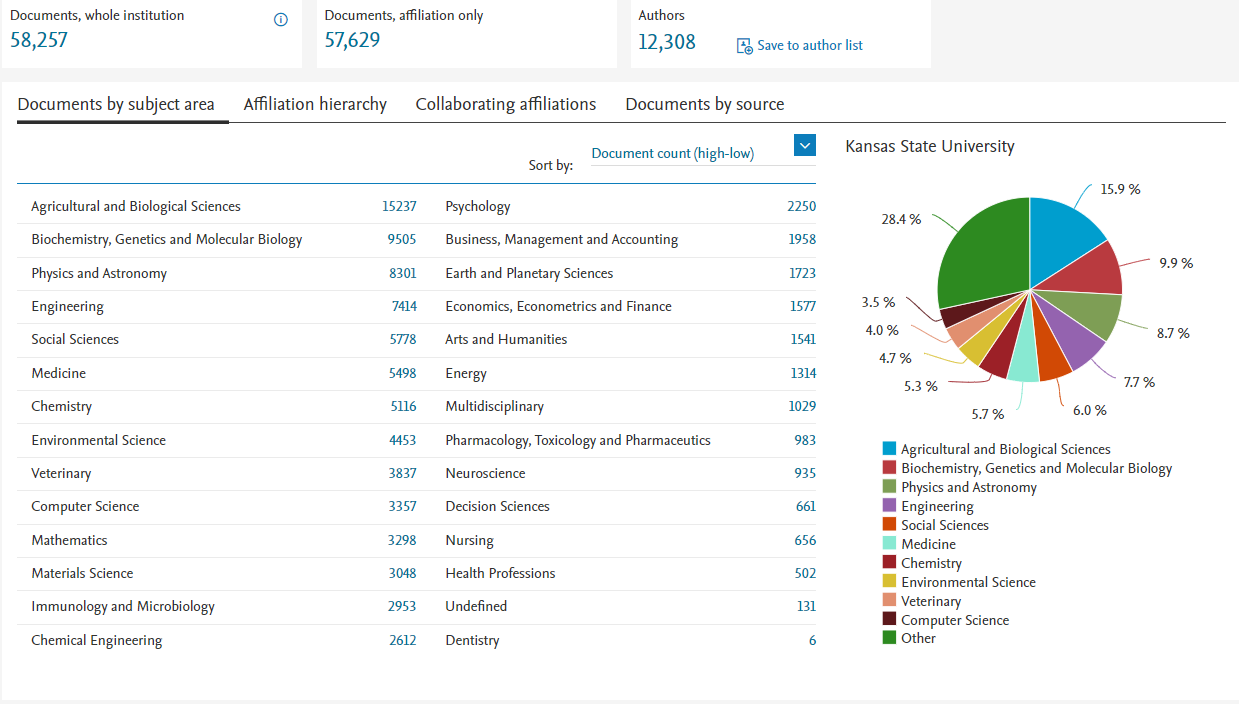 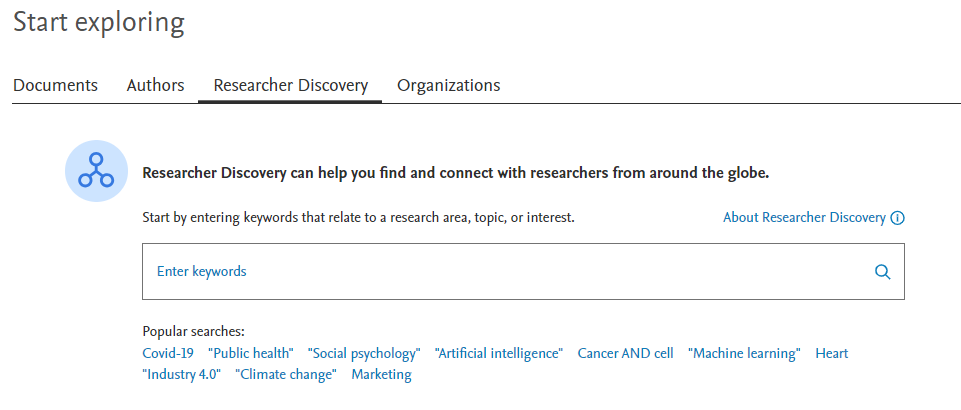 Discover Researchers
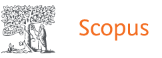 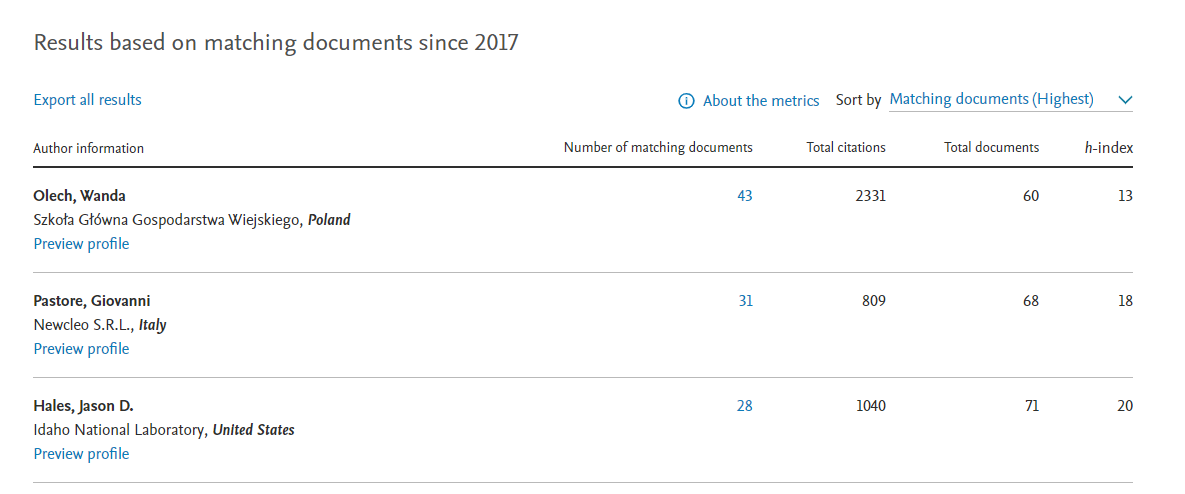 Combine results sets
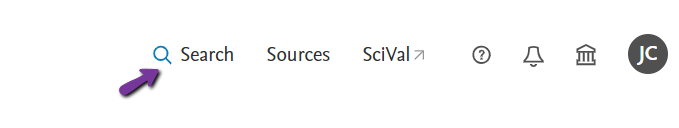 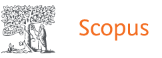 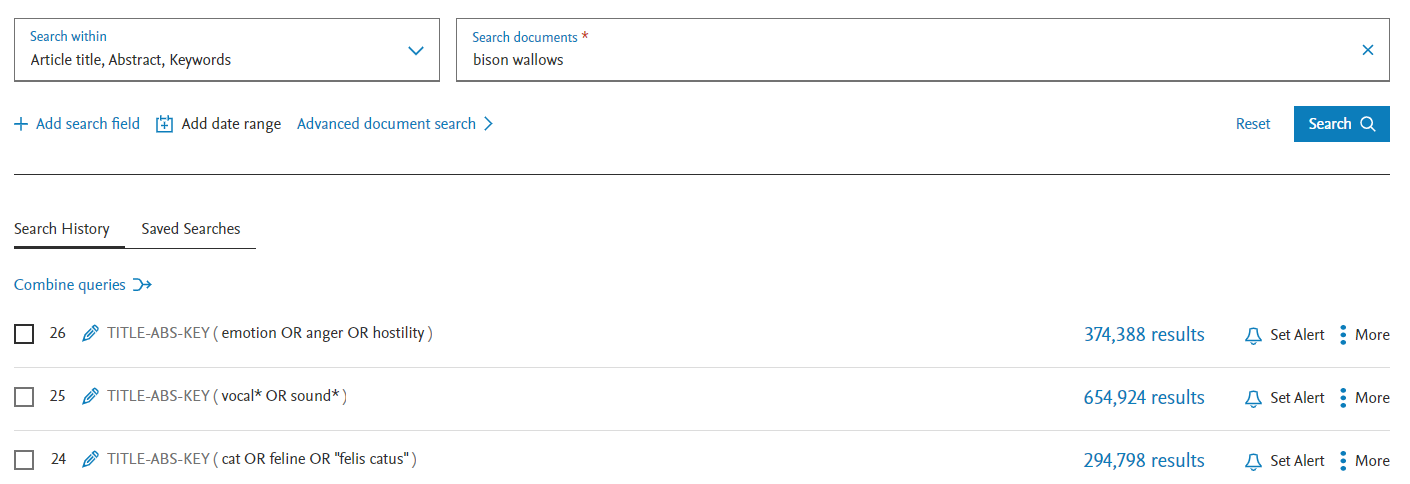 Combine results sets
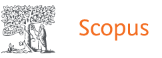 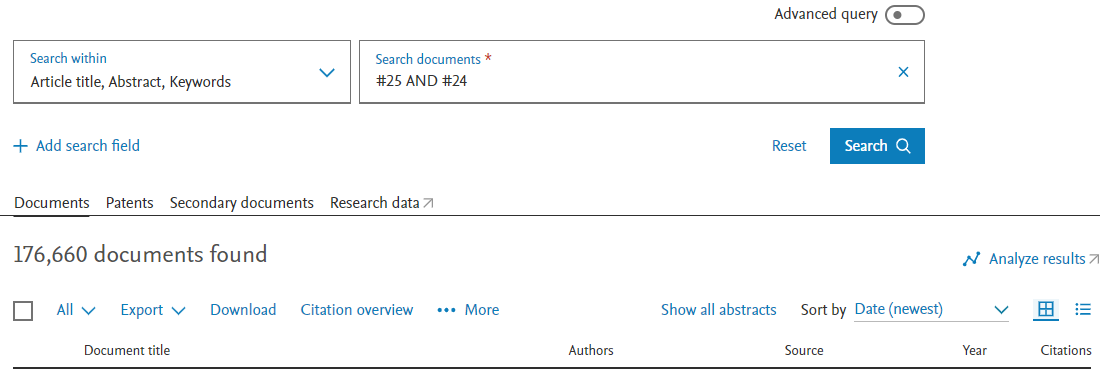 For Help
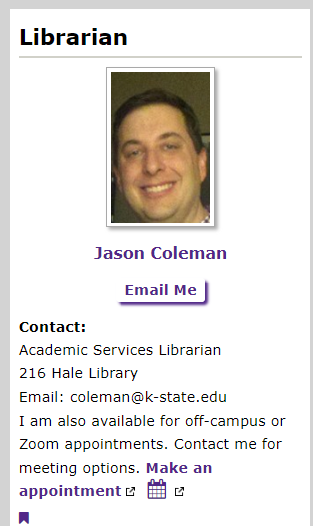